A Local Quality of Life Questionnaire
Anesah Anwar
SHO OMFS

Soudeh Chegini
Locum Consultant OMFS
Head and Neck surgical oncology

Head and Neck Cancer MDT
NICE guidance
Improving Outcomes in Head and Neck Cancer 2004
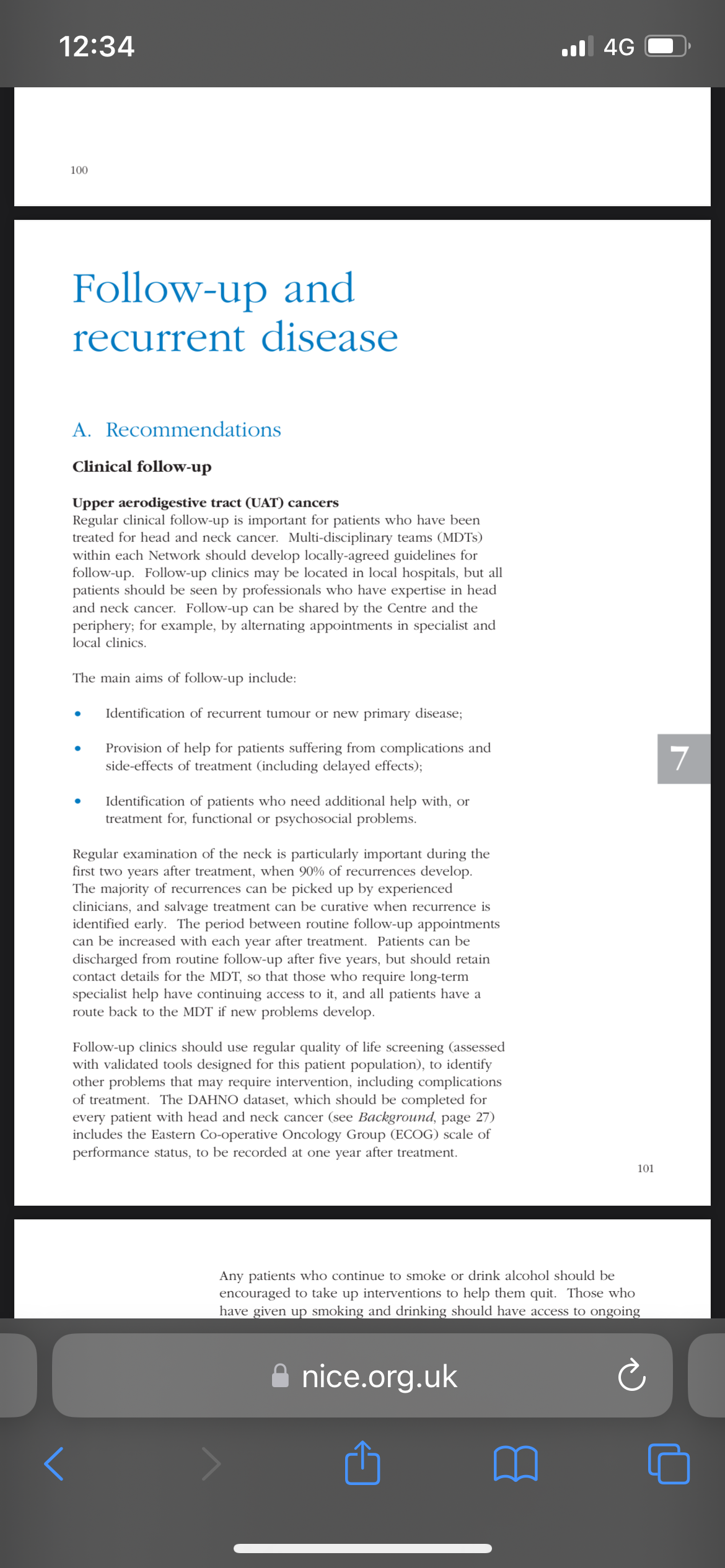 Objectives
Assess needs of our local population
Guide changes in services
Assess patient-centered impact of changes in services

Encourage patients to identify and voice personal needs
Clinicians can identify needs of individual patients
What’s already available?
Macmillan and NHS England Digital
Cancer Quality of Life Survey
National
Twice per patient
Limited access and delayed to data
Not individual level data
Not Head and Neck cancer specific
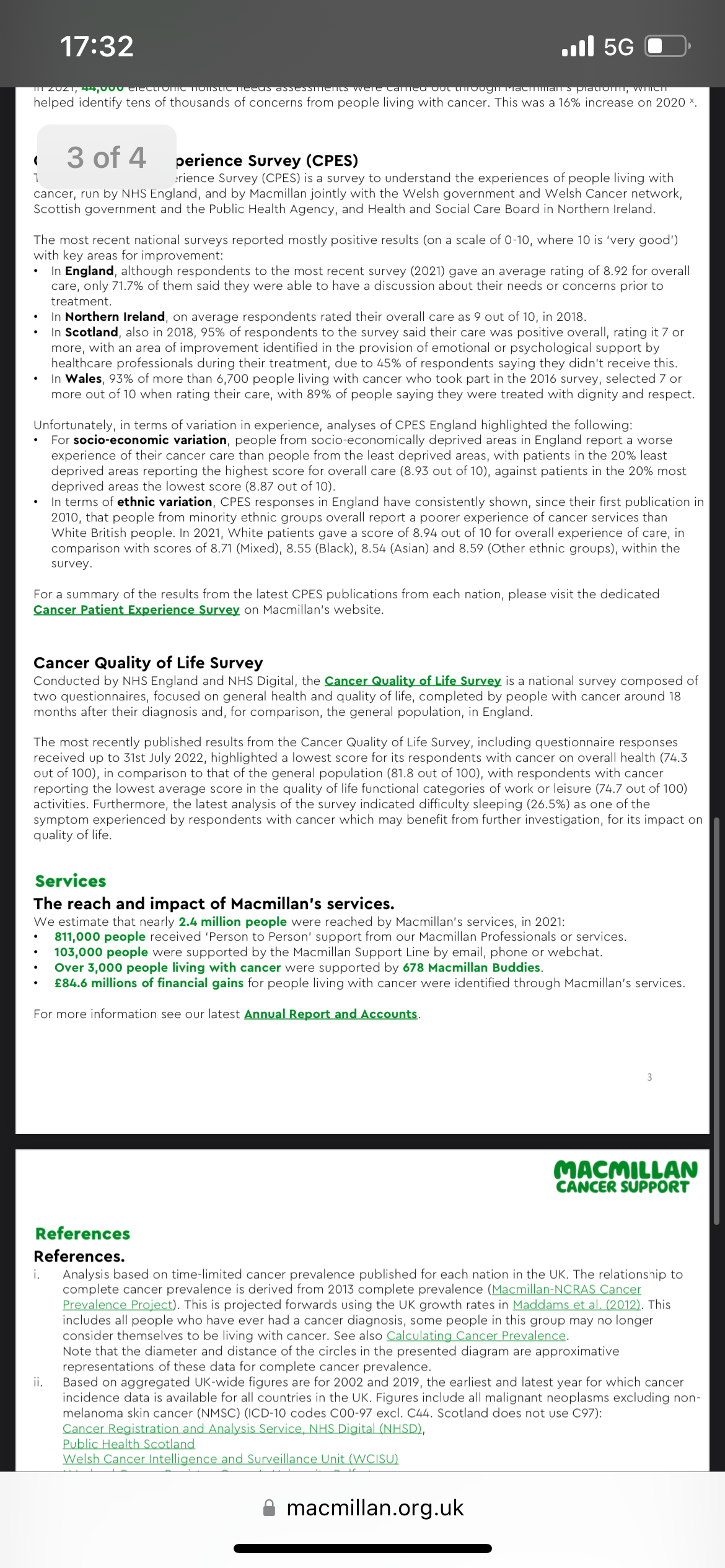 University of Washington Quality of Life Questionnaire
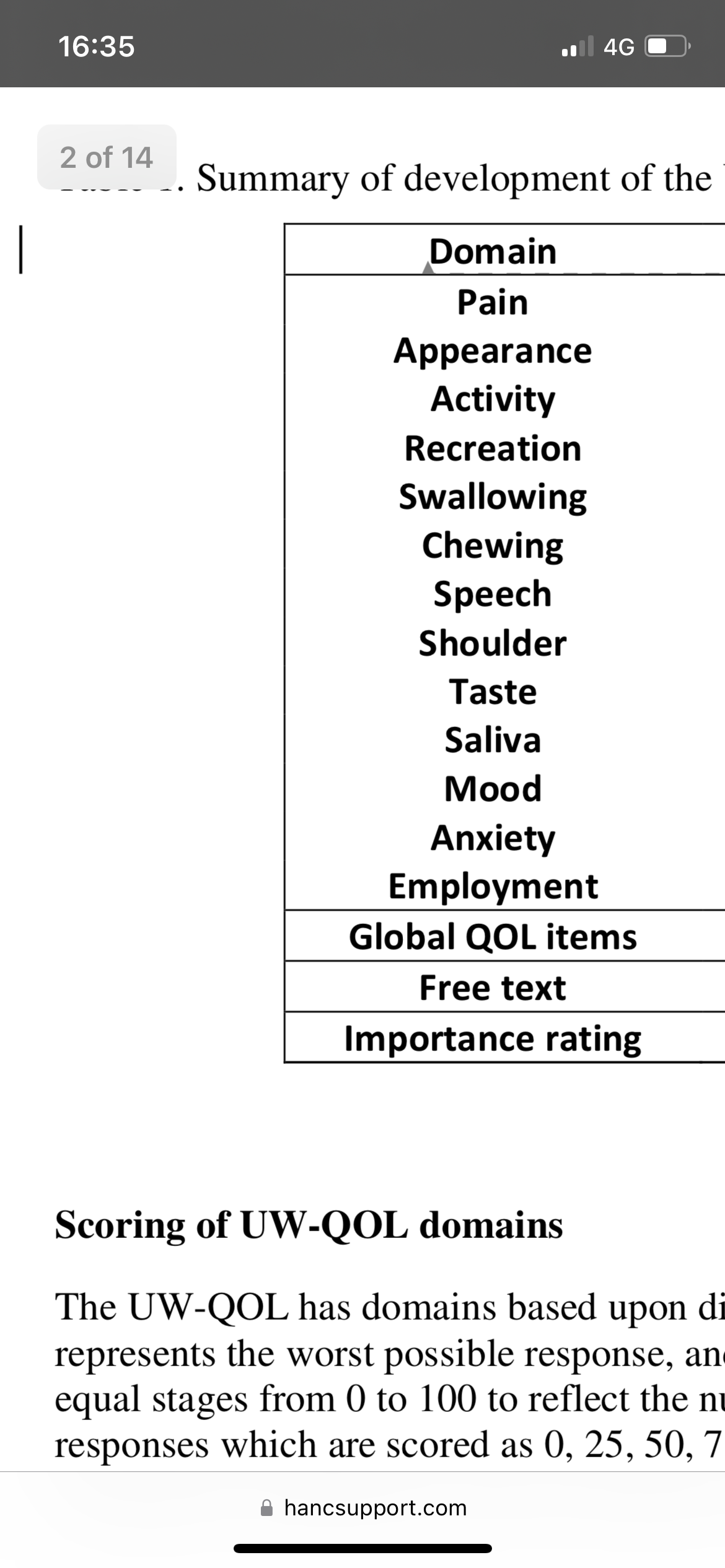 Widely used in Head and Neck literature
Validated and evidenced:
Brief- high completion
Self-administered- no impact on workload
Multi-factorial/able to identify subtle changes
Specific to Head and Neck Cancer
Patient centered
Poster
Email
Complete form
Access data
Benefits of our solution
Low tech and immediate solution
Low workload solution
Clinician free questionnaire administration
Automated data collection
Meets data governance requirements
Paper free solution
Future
Assess completion rate
Collect data
Identify changes to service needed
Re-present
Thankyou
Soudeh.nezamivand-chegini@uhbw.nhs.uk